STANAG 6001 Testing Workshop
Challenges of selecting the pre-test population and analyzing results for bi-level tests
Major Drazen Malesevic, BiH STANAG 6001 Testing Team			      Kranjska Gora, 04-06 Sep 2018
BACKGROUND
Ideal situation for test administration (single level test for appropriate test takers)
Practicality (bi-level or multi-level tests)
Pre-test population should be similar to test population
Challenges in selecting population
Pre-test results interpretation
Major Drazen Malesevic, BiH STANAG 6001 Testing Team			      Kranjska Gora, 04-06 Sep 2018
Aim of the Presentation
Bring the issue to the forum
Offer our practice
Open the floor for discussion
Come up with some valuable conclusions for the community
Major Drazen Malesevic, BiH STANAG 6001 Testing Team			      Kranjska Gora, 04-06 Sep 2018
Outline
Something about BIH STANAG Test in General
Countries for Pre-testing BIH STANAG 6001 Test and Types of Cooperation
Pre-test Format
Pre-test Population
Interpretation of Pre-test Results
Test Assembly and New Test Versions
Item Banking
Major Drazen Malesevic, BiH STANAG 6001 Testing Team			      Kranjska Gora, 04-06 Sep 2018
BIH STANAG Test in General
Levels tested (levels 2 and 3 receptive skills, levels 1, 2 and 3 productive skills) 

Skills pre-tested, (receptive skills on regular bases, sometimes productive skills but  rarely)
Major Drazen Malesevic, BiH STANAG 6001 Testing Team			      Kranjska Gora, 04-06 Sep 2018
Countries and Types of Cooperation
Pre-testing abroad
Countries (Croatia, Serbia, Macedonia, Bulgaria, Italy)
Types of cooperation (bilateral cooperation, self-financing, financial support by NATO bodies, sending items via postal service, sending items via email)
Major Drazen Malesevic, BiH STANAG 6001 Testing Team			      Kranjska Gora, 04-06 Sep 2018
Countries and Types of Cooperation
Advantages of visits over sending items:
Better instructions for candidates 
Direct contact with candidates (population level estimate, feedback from candidates) 
Qualitative analysis (with host nation colleagues)
Productive skills standardization (with host nation colleagues)
Major Drazen Malesevic, BiH STANAG 6001 Testing Team			      Kranjska Gora, 04-06 Sep 2018
Pre-test Format
Format like on the real test
Number of items 
Anchor items
Instructions for candidates
Candidates’ motivation
Feedback for candidates
Major Drazen Malesevic, BiH STANAG 6001 Testing Team			      Kranjska Gora, 04-06 Sep 2018
[Speaker Notes: Number of items : Pretesting conditions should resemble real test conditions, therefore pretest format should be the same. However in our case we notices that on reading some items at the end remain unanswered, therefore we concluded that we waste the last few items and there is no use of having them because motivation of pretesting population is not the same like real test population so we cut the number of L3 items from 20 to 15 and in total, instead of having 40 items in pretest like on real test we have 35 items. All other things in pretest format remain the same like on real test.
Candidates’ motivation: In our case we usually invite our potential candidates for our real test, in that case pretesting other tests serves as preparation for them. On the other hand, it is a chance for us to compare the results on pretest and real test.
Feedback for candidates: It is fair to let our candidates know results from pretesting. We should be careful about reporting results. Results should be reported after statistical analysis with short information in percentages on their performance not with STANAG results. In that feedback we also include information on how many items were accepted, rejected or need some improvement.]
Pre-test Population
The most important moment in pre-testing effort
Major Drazen Malesevic, BiH STANAG 6001 Testing Team			      Kranjska Gora, 04-06 Sep 2018
USING LEVELS IN TEACHING and TESTING
In Teaching
Text, Task, and Student can be at different levels:

Text Level		Task Level		Student Level
Higher		Higher		Higher
Same			Same			Same
Lower			Lower			Lower

Any combination of the above factors is possible
In Testing
Text and Task must be at the same level:

Text Level		Task Level		Student Level
Same			Same			Same
Slide taken  from LTS presentation: Item Development Process
Pre-test Population
Number of candidates
How to compensate small number of candidates?
Quantitative analysis - tentative
Qualitative analysis colleagues from host nation 
Further attention on the first appearance of pre-tested items on real test. 
Enough sample on real test session.
Major Drazen Malesevic, BiH STANAG 6001 Testing Team			      Kranjska Gora, 04-06 Sep 2018
Pre-test Population
How to find appropriate candidates?

Course population
Volunteers (available personnel, teachers, testers….)
Future candidates on our real test
Major Drazen Malesevic, BiH STANAG 6001 Testing Team			      Kranjska Gora, 04-06 Sep 2018
[Speaker Notes: Future candidates on our real test: We are trying to include as many as possible. It is in their interest as well as ours and for the benefit of people who pre-test in our country. Candidates practice for their future STANAG exam, we can use their results for comparisons, Guest team gets better results, better sample….]
Pre-test Population
How to determine level of candidates?
Course population 

External measure: 
STANAG if applicable
ALCPT :
30-45 pre-intermediate
45-60 intermediate
60-70 upper-intermediate
70+ advanced
 teachers’ feedback is important
Major Drazen Malesevic, BiH STANAG 6001 Testing Team			      Kranjska Gora, 04-06 Sep 2018
Pre-test Population
How to determine level of candidates (cont.)?

Volunteers (usually have STANAG result, well acquainted with procedure but test wise)

Future candidates on our real test (very motivated, interested in procedure and results, preparation for them)
Major Drazen Malesevic, BiH STANAG 6001 Testing Team			      Kranjska Gora, 04-06 Sep 2018
Pre-test Population
How should population look like

Balance in levels (50% Level 2, 50% Level 3)
 What to do with Level 2+
What to do with Level 1+

Pre-test population should resemble test population
Major Drazen Malesevic, BiH STANAG 6001 Testing Team			      Kranjska Gora, 04-06 Sep 2018
IF STANAG 6001 LEVELS WERE BUCKETS
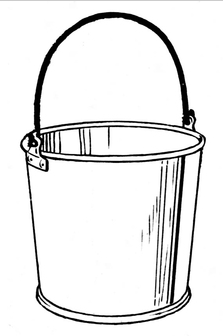 The blue arrows indicate the water
(ability) observed at each level.
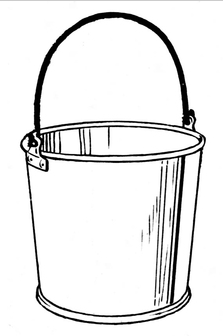 3
2
1
Notes:
The buckets may begin filling at the same time.
Some Level 2 ability will develop before Level 1 is mastered.
That is ok, because the buckets will still reach their full (mastery) state sequentially.
Slide taken  from the presentation: Scoring Multi-level Tests, by Dr. Ray Clifford, Vilnius, September 2015
Interpretation of Pre-test Results
Descriptive stats 
(Mean, Mode, Median, Range, Standard Deviation)

Anchor Items Performance
(Determine the strength of population)
Major Drazen Malesevic, BiH STANAG 6001 Testing Team			      Kranjska Gora, 04-06 Sep 2018
Interpretation of Pre-test Results
Classical Item Analysis
(Facility Value, Discrimination Index, Distractor Analysis)
Major Drazen Malesevic, BiH STANAG 6001 Testing Team			      Kranjska Gora, 04-06 Sep 2018
Guidelines
Facility values between .30 and .70 are generally considered acceptable

Discrimination:
.40 and up – very good items
.30 - .39  - reasonably good items – subject to improvement
.20 - .29 – marginal items – usually need improvement
below .19 – poor items – to be rejected or improved by substantial revision
Slide taken  from LTS presentation: An Introduction to Statistical Analysis
BILC/LTS
LCC/19
[Speaker Notes: We are exposing our level 2 items to level 3 candidates and vice versa therefore some FV for level 2 items higher than .70 must be accepted. At the same time, low FV for level 3 items is not a guaranty that our level 3 items are ideal since we exposed them to level 2 candidates. There are some candidates in pretesting population who are not even level 2. Because of that results from pretesting should be carefully interpreted in combination with qualitative analysis.]
Listening item Level 2
Reading Item Level 2
Test Assembly and New Test Versions
Each session new test version 
Parallel forms
Number of new/old items
Filter for test population
Major Drazen Malesevic, BiH STANAG 6001 Testing Team			      Kranjska Gora, 04-06 Sep 2018
Item Banking
Tracking performance of an item on different sessions (different test versions)
Item banking.
Updating item bank
Major Drazen Malesevic, BiH STANAG 6001 Testing Team			      Kranjska Gora, 04-06 Sep 2018
Conclusions
Pretesting in bi-level form not ideal situation 
Practicality
Selection of an adequate population is crucial
Interpret results with caution
Further attention on real test
Item bank with history of performance
Combination of old and new item in creating new test versions
Major Drazen Malesevic, BiH STANAG 6001 Testing Team			      Kranjska Gora, 04-06 Sep 2018
Thank you for your attention!Questions/Discussion
Major Drazen Malesevic, BiH STANAG 6001 Testing Team			      Kranjska Gora, 04-06 Sep 2018